Rester ou partir, toujours risquer sa vie
Le cas de l’Erythrée
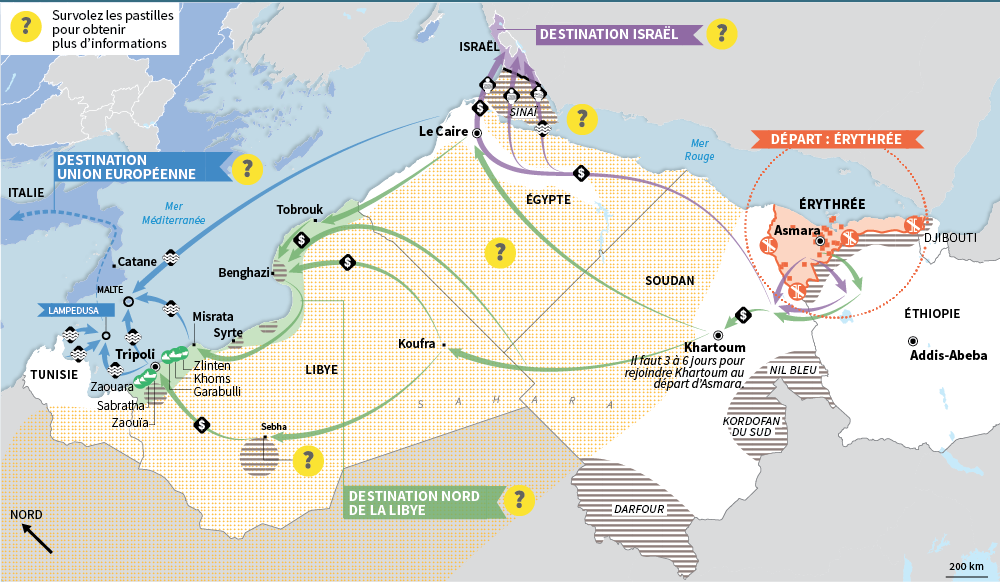 Schéma 
d’après l’infographie lemonde.fr 
http://www.lemonde.fr/afrique/visuel/2015/04/22/migrations-la-fuite-eperdue-des-erythreens_4620743_3212.html
A) Un pays à fuir
U.E
Dictature sanglante, camps de détention,
1/5ème de la population a déjà fui.
ITALIE
Sicile
B) Destinations et routes migratoires
TUNISIE
Mer Méditerranée
Lamp.
Malte
Vers la Lybie
ISRAEL
Tripoli
Tobrouk
Bengazi
Routes migratoires et lieux stratégiques
Le Caire
Zone de destination
LYBIE
EGYPTE
Sebha
Mer 
Rouge
Zone de concentration de départs vers l’UE
Koufra
Vers l’UE et l’espace Schengen
ERYTHREE
Lieu stratégique d’accès à l’espace Schengen
Asmara
Khartoum
Route migratoire
SOUDAN
Vers Israël
C) Une migration périlleuse
U.E
Frontières fermées
ITALIE
Sicile
Camps de réfugiés que les migrants cherchent à éviter
TUNISIE
Lamp.
Malte
ISRAEL
Tripoli
Tobrouk
Bengazi
Zone désertique difficile à franchir
Le Caire
LYBIE
EGYPTE
Sebha
Risque de racket et/ou d’esclavage
Koufra
Risque de noyade
ERYTHREE
Asmara
Khartoum
Mur de barbelés de plus de 200 km de long
SOUDAN
ETHIOPIE
Migrations : la fuite éperdue des Erythréens
A) Un pays à fuir
C) Une migration périlleuse
Dictature sanglante, camps de détention,
1/5ème de la population a déjà fui.
Frontières fermées
Camps de réfugiés que les migrants cherchent à éviter
B) Destinations et routes migratoires
Vers la Lybie
Routes migratoires et lieux stratégiques
Zone désertique difficile à franchir
Zone de destination
Zone de concentration de départs vers l’UE
Risque de racket et/ou d’esclavage
Vers l’UE et l’espace Schengen
Risque de noyade
Lieu stratégique d’accès à l’espace Schengen
Mur de barbelés de plus de 200 km de long
Route migratoire
Vers Israël
Diapos suivantes pour impression
Migrations : la fuite éperdue des Erythréens
A)
C)
B)